1
This word is something that you might see in the sky.
Next
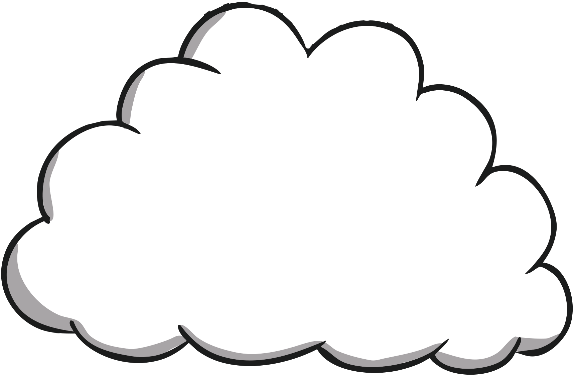 cloud
cl			d
Clue
Next
Next
Fill in the missing sound on your answer sheet.
Fill in the missing sound on your answer sheet.
Answer
Answer
Next
2
You can find five of these on a foot.
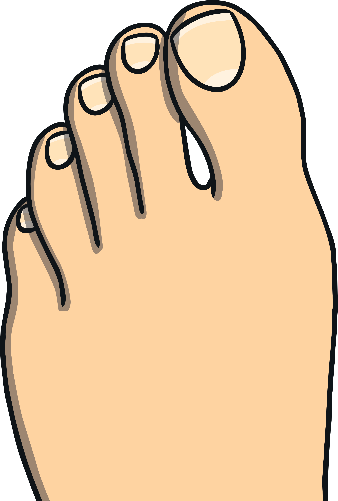 Next
toes
Clue
Next
Next
Write the word and use the sound buttons to help you.
Write the word and use the sound buttons to help you.
Answer
Answer
Next
3
This word is something that you can colour a picture with.
Next
cr			on
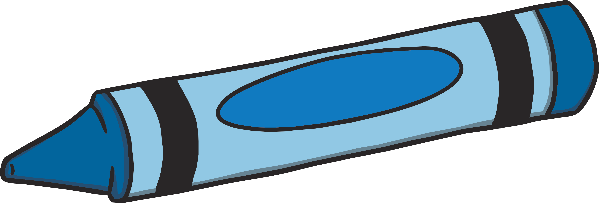 Clue
Next
crayon
ea		ay		ie
Next
ea		ay		ie
Circle the missing sound on your answer sheet.
Circle the missing sound on your answer sheet.
Answer
Answer
Next
4
This animal is long and makes a hissing sound.
Next
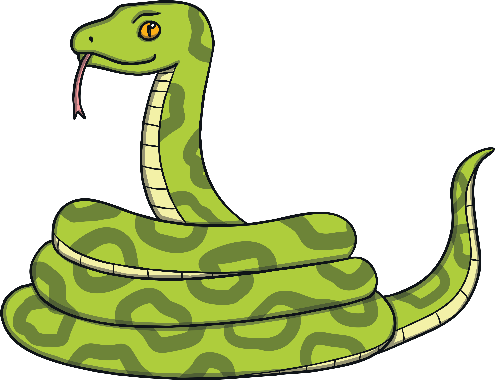 snake
Clue
Next
Next
Count how many sounds you can hear in this word.
Count how many sounds you can hear in this word.
Answer
Answer
four sounds
four sounds
Next
Next
5
This word is something that helps you stick things together.
Next
glue
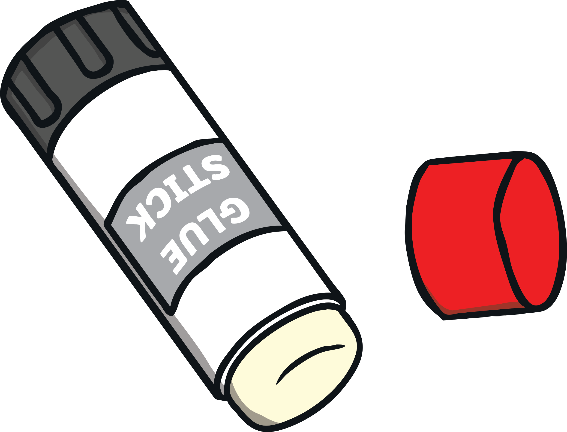 Clue
Next
Next
Write the word and use the sound buttons to help you.
Write the word and use the sound buttons to help you.
Answer
Answer
Next
6
You can ride on this animal.
Next
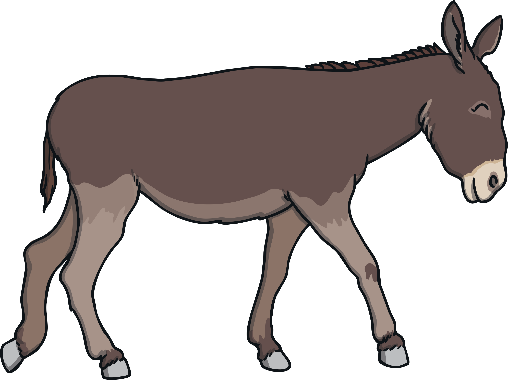 donkey
donk
Clue
Next
Next
Fill in the missing sound on your answer sheet.
Fill in the missing sound on your answer sheet.
Answer
Answer
Next
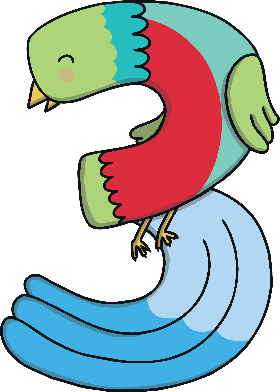 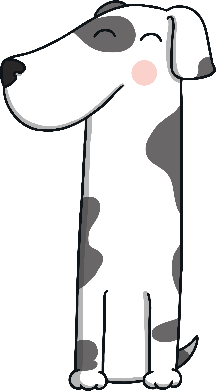 7
This number comes after 12.
Next
th			teen
Clue
Next
th	irteen
ir		ay		au
ir		ay		au
Next
Circle the missing sound on your answer sheet.
Circle the missing sound on your answer sheet.
Answer
Answer
Next
8
You would usually find two of these on a bike and four of them on a car.
Next
wheels
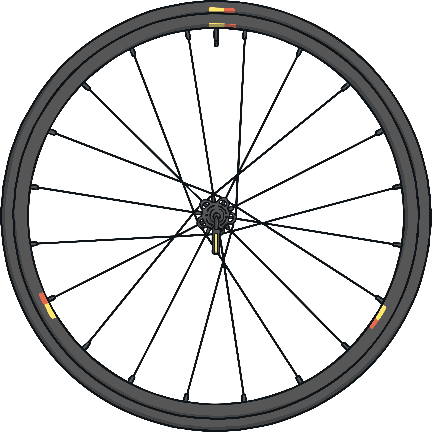 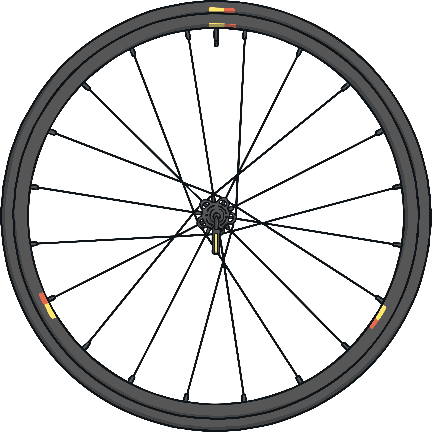 Clue
Next
Next
Write the word on your answer sheet.
Write the word on your answer sheet.
Answer
Answer
Next
9
This word is something smart that you might wear around your neck.
Next
tie
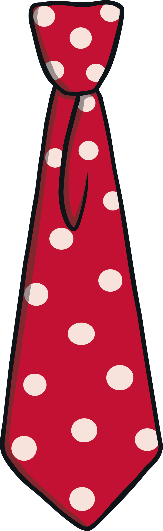 Clue
Next
Next
Write the word on your answer sheet.
Write the word on your answer sheet.
Answer
Answer
Next
You would find these on a cat’s paw.
Next
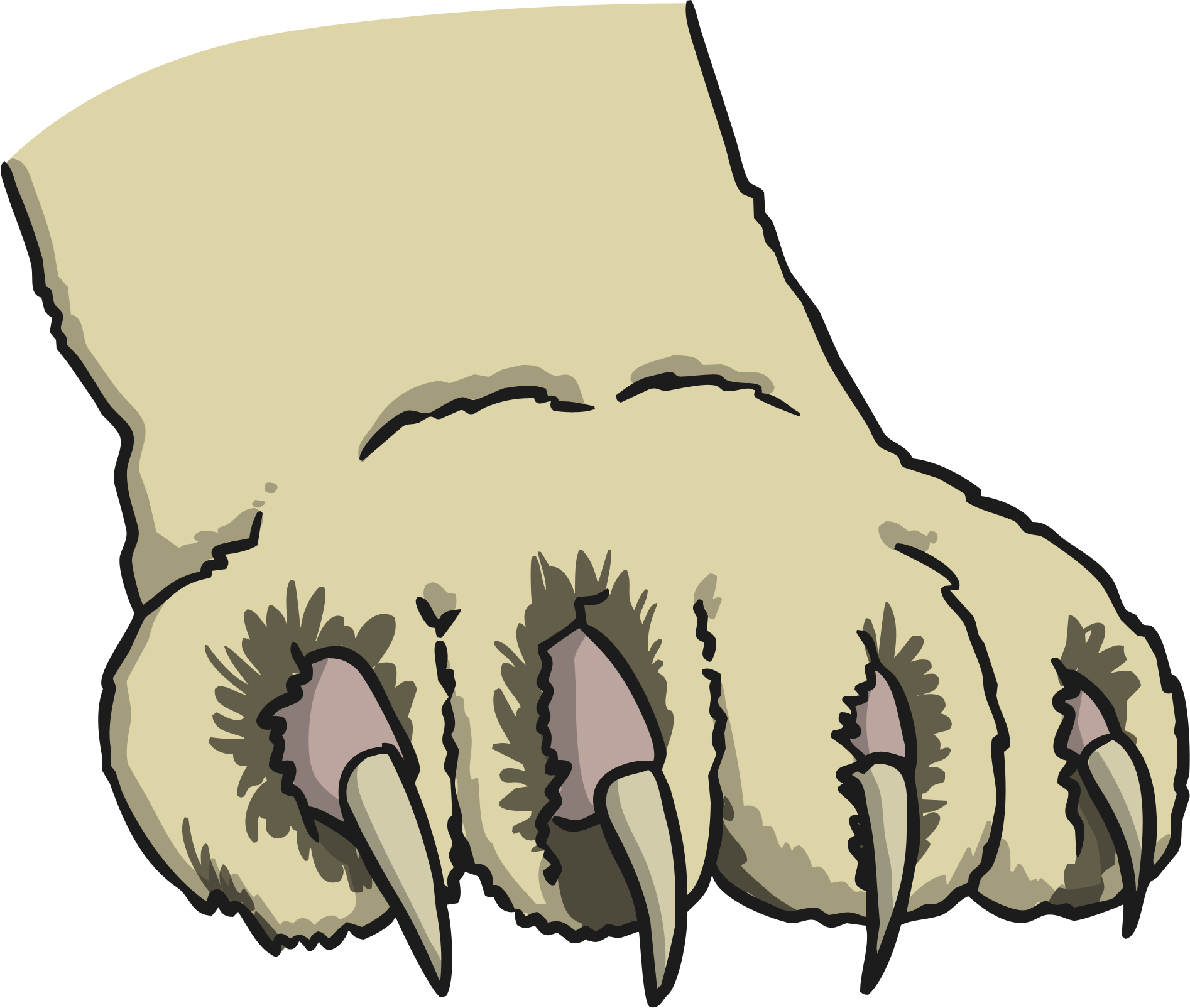 claws
cl			s
Clue
Next
10
Next
Fill in the missing sound on your answer sheet.
Fill in the missing sound on your answer sheet.
Answer
Answer
Next
11
This word is something that you do with a book.
Next
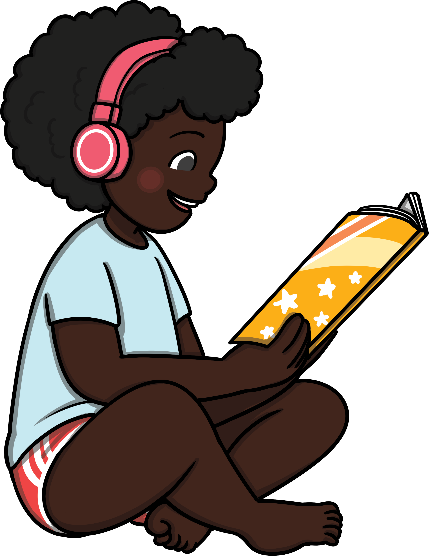 read
Next
Clue
Next
Count how many sounds you can hear in this word.
Count how many sounds you can hear in this word.
three sounds
three sounds
Answer
Answer
Next
Next
flew
12
The plane 		 across the sky last night.
Next
Fill in the missing word in the sentence.
Clue
Answer
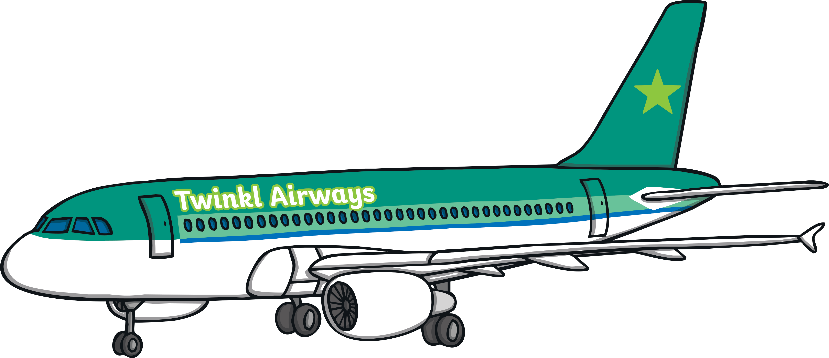 fl
flew
Answer
Next
13
This word is something that children play with.
Next
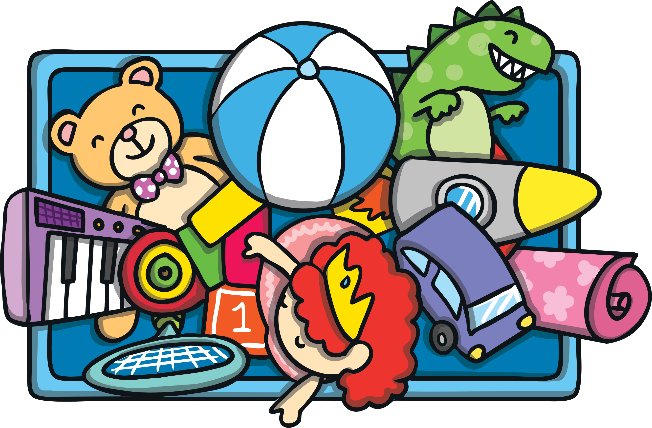 t			s
toys
Clue
Next
Next
Fill in the missing sound on your answer sheet.
Fill in the missing sound on your answer sheet.
Answer
Answer
Next
14
You can find these inside your body.
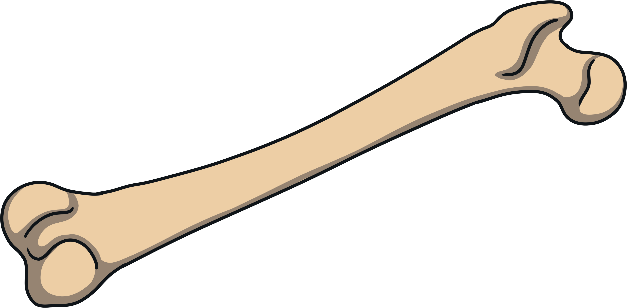 Next
b   n   s
bones
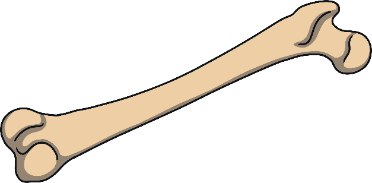 Clue
Next
Next
a-e	i-e		o-e
a-e	i-e		o-e
Circle the missing sound on your answer sheet.
Circle the missing sound on your answer sheet.
Answer
Answer
Next
time
15
Use the clock to tell the 		.
Next
Fill in the missing word in the sentence.
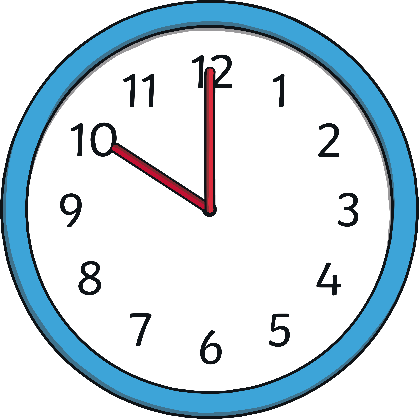 t   m
time
Clue
Answer
Answer
Next